MICROBIOLOGIE CHAPITRE 4LES VIRUS
document réalisé par Bruno Oertel / 2013
PLAN DU CHAPITRE
I POURQUOI  S’INTERESSER AUX VIRUS

II TAILLE DES VIRUS

III STRUCTURE DES VIRUS
1)Les principaux éléments
2)Exemple de virus : le bactériophage

IV REPRODUCTION DES VIRUS
document réalisé par Bruno Oertel / 2013
Objectifs
1 EC d’expliquer un effet négatif des virus chez l’homme
2 EC de citer un moyen de lutte contre les virus
3 EC d’expliquer un effet négatif des virus dans les bio-industries
4 EC de donner la taille des virus
5 EC de définir le mot acellulaire
6 EC d’expliquer la structure d’un virus
7 EC de différentier les virus nus des virus enveloppés
8 A partir d’un document, EC de décrire la structure d’un virus
9 EC d’expliquer pourquoi les virus sont qualifiés de parasite.
10 A partir d’un document, EC de reconnaitre les différentes étapes du cycle de reproduction d’un virus
document réalisé par Bruno Oertel / 2013
I POURQUOI S’INTERESSER AUX VIRUS ? Doc 1
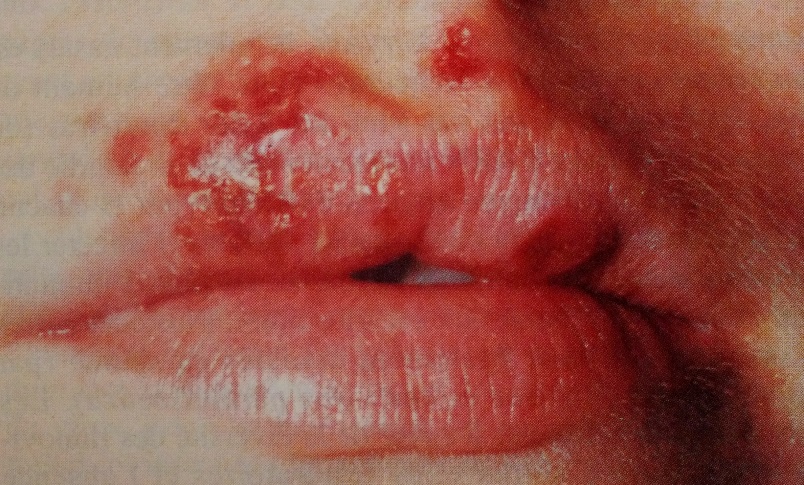 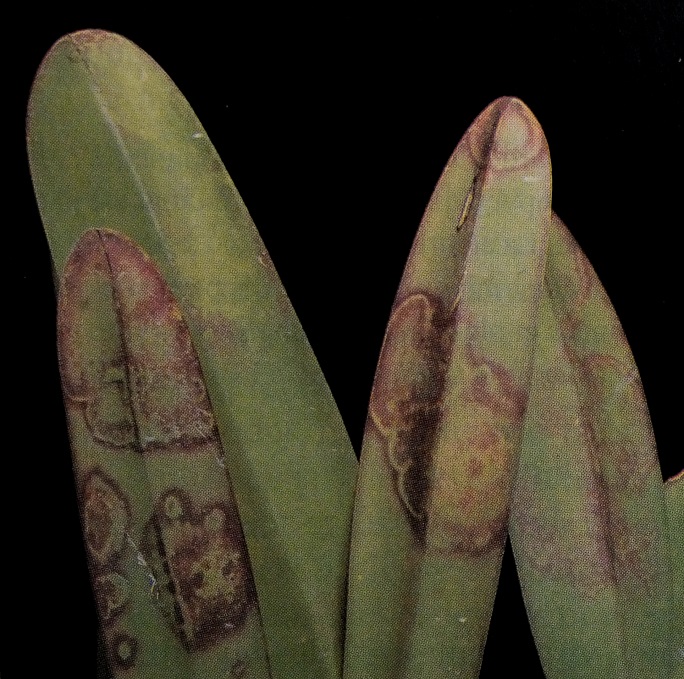 document réalisé par Bruno Oertel / 2013
Pour la santé humaine : Les virus causent des maladies chez l’Homme : il faut donc limiter leur propagation et lutter contre les maladies virales (vaccination et médicament antiviraux)
document réalisé par Bruno Oertel / 2013
Pour l’agriculture et l’élevage : les virus infectent aussi les plantes cultivées et les animaux d’élevages. Il faut limiter leur action
document réalisé par Bruno Oertel / 2013
Document 2 : Les bactériophages
Pour préparer de nombreux produits laitiers, on ajoute au lait des cultures de bactéries (appelées levains).Un des problèmes majeurs de cette industrie laitière est la présence de virus (phages) qui détruisent les levains et empêchent la production de continuer. L’industrie essaie donc de surmonter ce problème en respectant des règles d’hygiène strictes et en utilisant des bactéries résistant aux phages.



1.Donner le nom des virus 
2.Expliquer l’action des virus
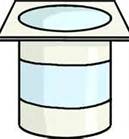 document réalisé par Bruno Oertel / 2013
Pour l’industrie : des bactéries utiles à l’industrie peuvent être infectées et détruites par des virus. Il faut pouvoir éviter ces infections.
document réalisé par Bruno Oertel / 2013
II TAILLE DES VIRUS
Document 3 : Virus et bactéries 





















1.Donner la longueur d’un bacille bactérien
2. Comparer la taille des virus à celle des bactéries
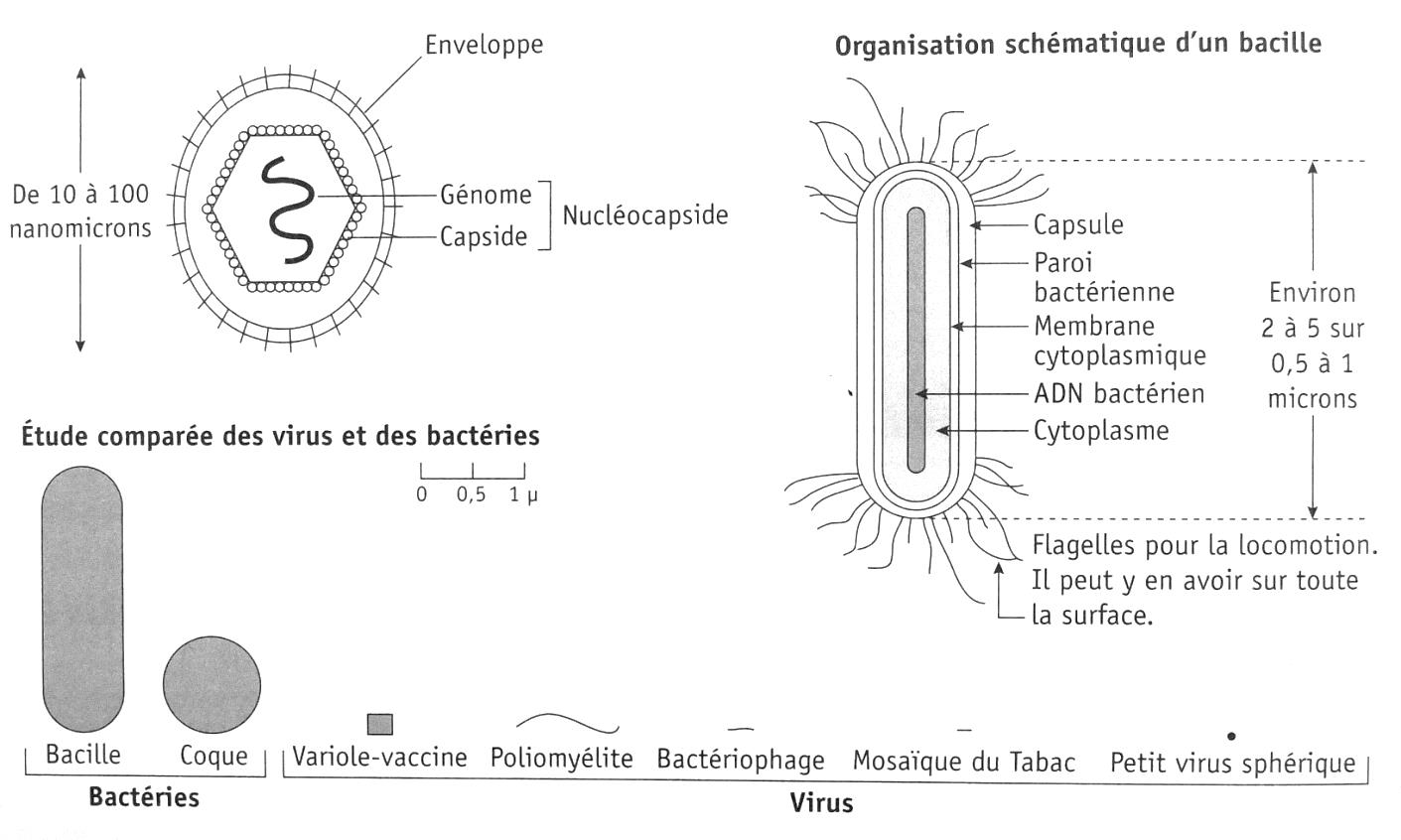 document réalisé par Bruno Oertel / 2013
Les virus sont des micro-organismes de très petite taille : en général, ils mesurent moins de 1 micromètre.
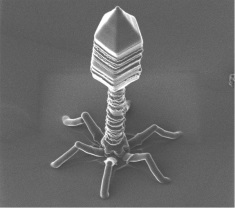 document réalisé par Bruno Oertel / 2013
III STRUCTURE DES VIRUS 	1) Les principaux éléments
Document 4 : Structure des virus

Etudier les schémas du document 3 : Cocher la case si l’élément est présent :
Conclusion : un virus ressemble-t-il à une cellule ?
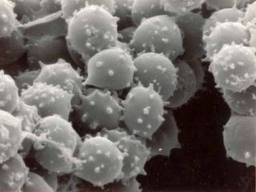 document réalisé par Bruno Oertel / 2013
Les virus ne possèdent aucune des structures des cellules de MO : ils sont acellulaires.
document réalisé par Bruno Oertel / 2013
La structure des virus est composée de 2 ou 3 éléments : 

1- Les gènes du virus : génome
document réalisé par Bruno Oertel / 2013
2- Une coque rigide : la capside de forme géométrique (polyèdre ou hélice)

3- Certains virus possèdent en plus une enveloppe
document réalisé par Bruno Oertel / 2013
Les virus formés par 1+2 sont appelés virus nus

Les virus formés par 1+2+3 s’appellent virus enveloppés.
document réalisé par Bruno Oertel / 2013
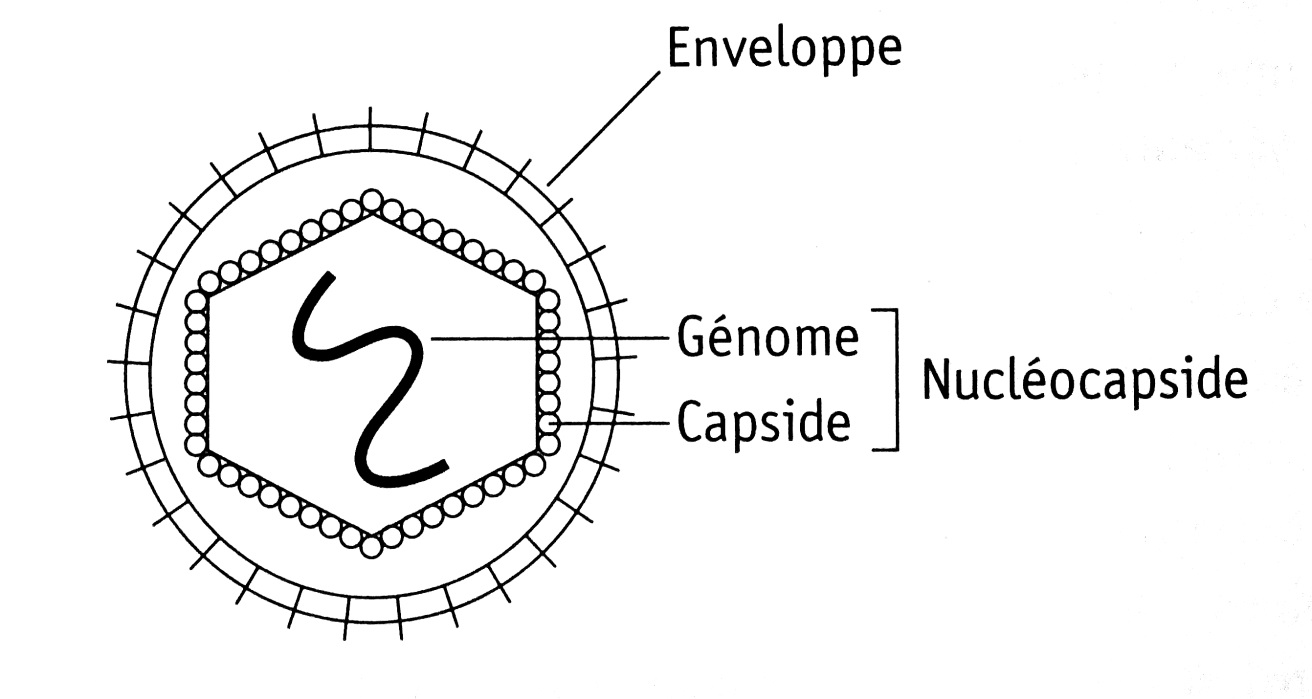 document réalisé par Bruno Oertel / 2013
(III) 2) Un exemple de virus : le bactériophage
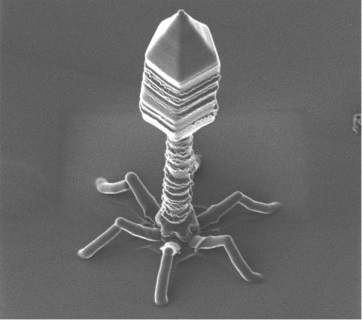 Document 5 : Le bactériophage 






1. Repérer sur le schéma du bactériophage la capside et le génome
2.Décrire la forme de la capside du bactériophage
3. Repérer en couleur les bactériophages sur la figure 1
4. Qu’est-ce-que le MEB mentionné dans la légende de la figure 2
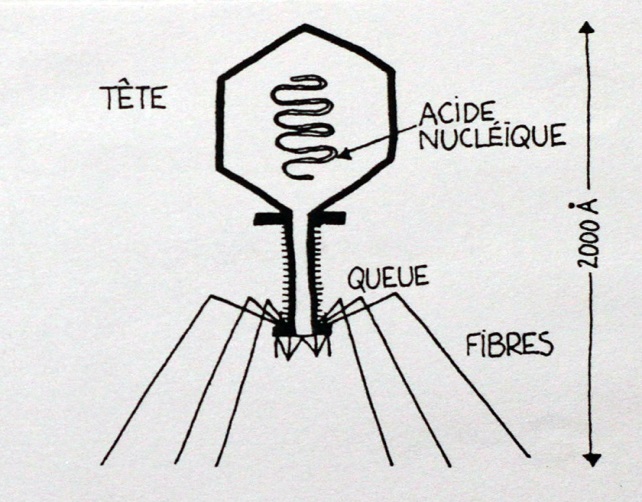 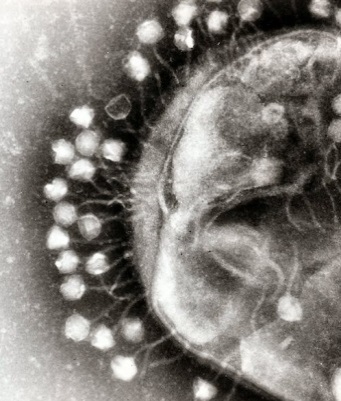 document réalisé par Bruno Oertel / 2013
Le bactériophage est un virus nu puisqu’il ne possède pas d’enveloppe. Sa capside à une forme de polyèdre. De plus, il possède des fibres qui lui permettent de se fixer sur les bactéries qu’il infecte
document réalisé par Bruno Oertel / 2013
IV REPRODUCTION DES VIRUS
Document 6 : La reproduction d’un virus
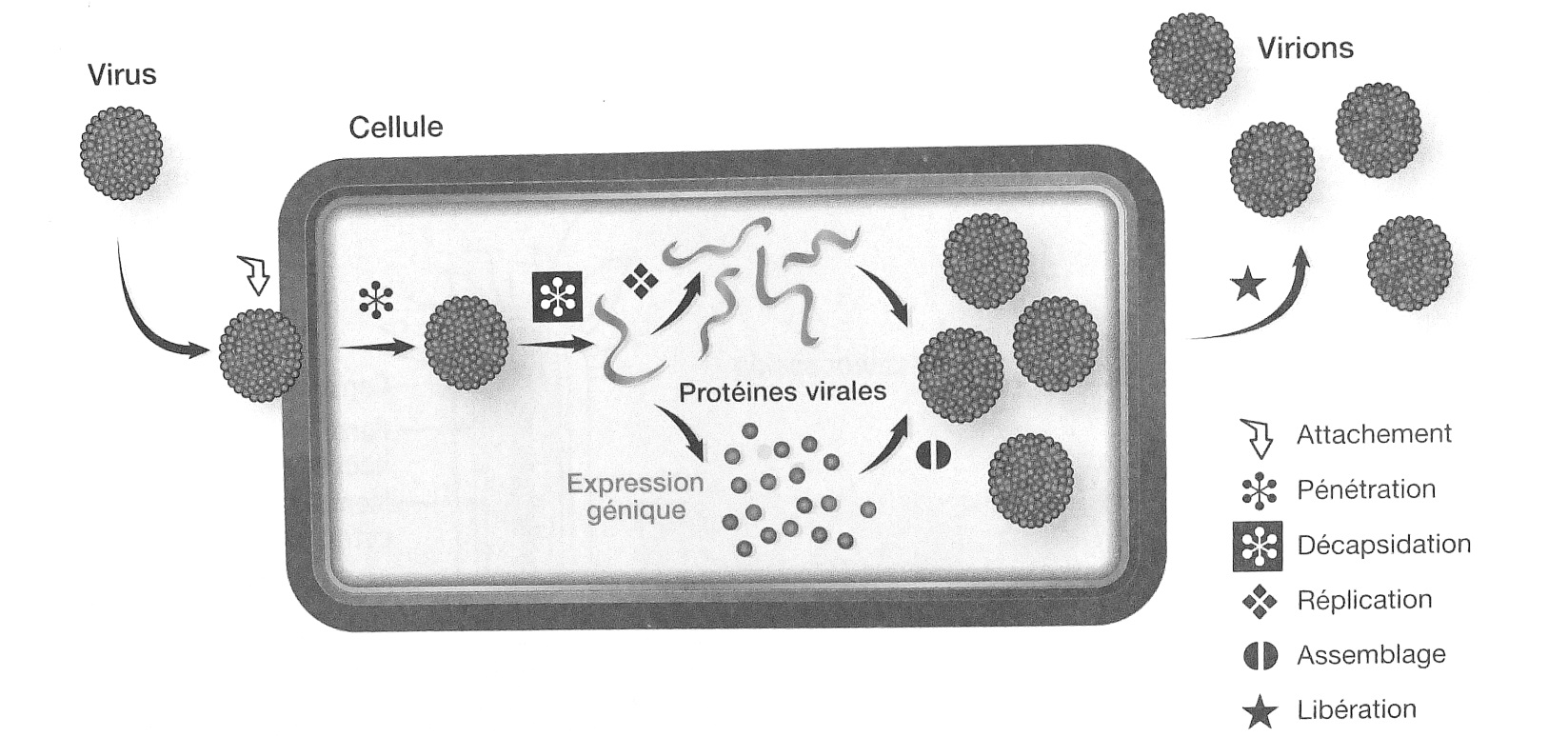 document réalisé par Bruno Oertel / 2013
Les virus ne peuvent pas se reproduire tout seul. Ils sont obligés d’infecter des cellules : ce sont donc des parasites
document réalisé par Bruno Oertel / 2013
Les principales étapes du cycle de reproduction d’un virus sont :

1- L’adhésion du virus sur la cellule

2-La pénétration du génome viral dans la cellule.
document réalisé par Bruno Oertel / 2013
3-La multiplication du virus dans la cellule.

4-La libération des nouveaux virus qui s’accompagne parfois par la destruction de la cellule (lyse)
document réalisé par Bruno Oertel / 2013